Mastering Business Central Page Scripting
The Key to Streamlined to Testing
Speaker
Matt Traxinger
ArcherPoint by Cherry Bekaert
Development Lead
MTraxinger@archerpoint.com
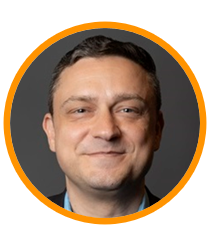 Agenda
Introduction
Getting Started
Page Scripting Demos
Best Practices and Considerations
Q&A and Closing Remarks
Additional Resources
Microsoft Learn
Use Page Scripting Tool for Acceptance Testing
Microsoft (YouTube)
User Acceptance Training with the Page Scripting Tool

Erik Hougaard (YouTube)
Hacking the Business Central Scripting Tool
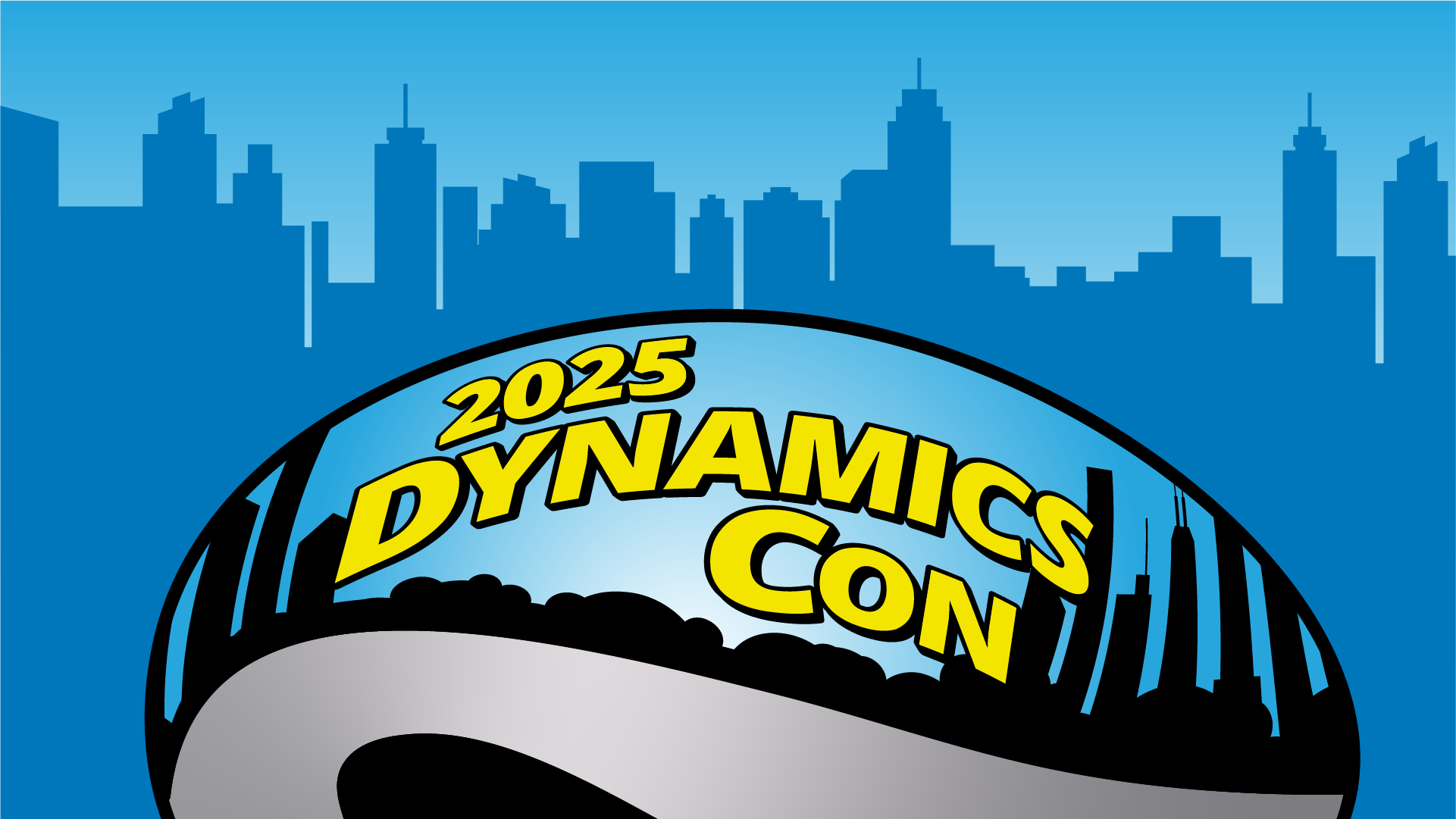